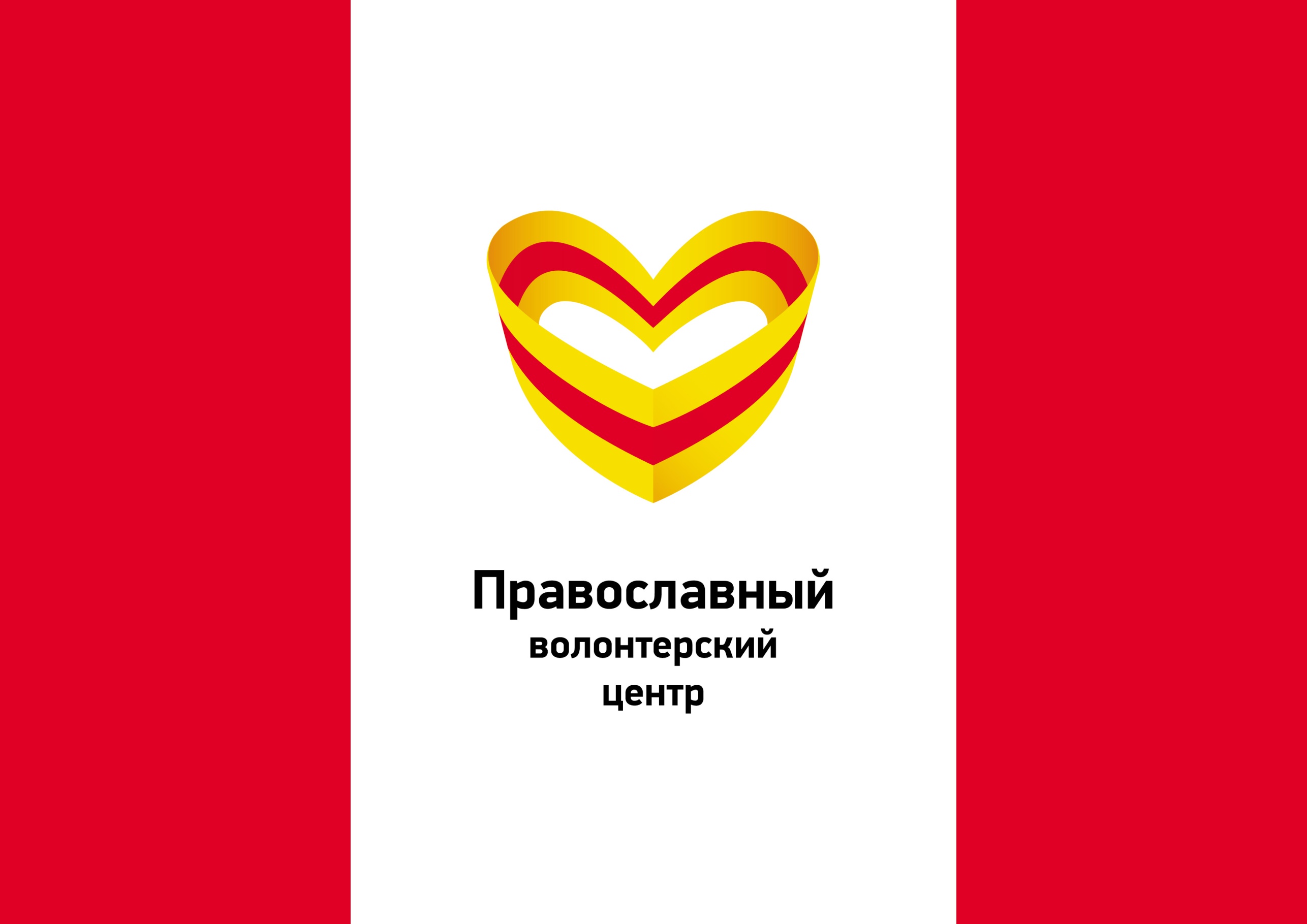 Волонтеры социального проекта «Патриоты Верхневолжья» поздравили ветеранов пролетарского района с днем освобождения города Калинина от немецкой оккупации.
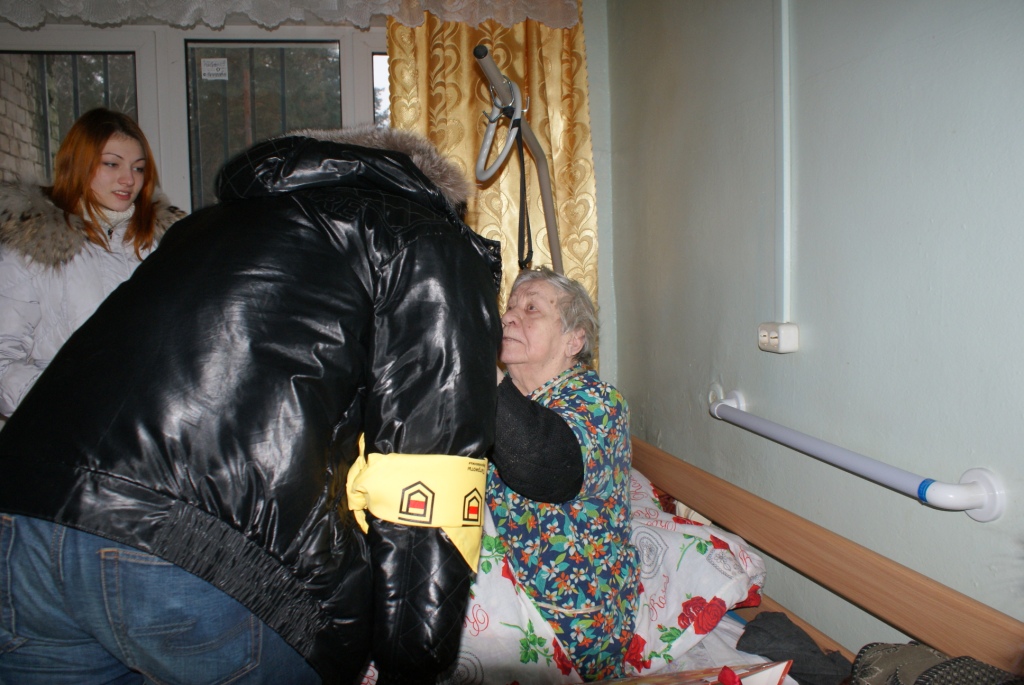 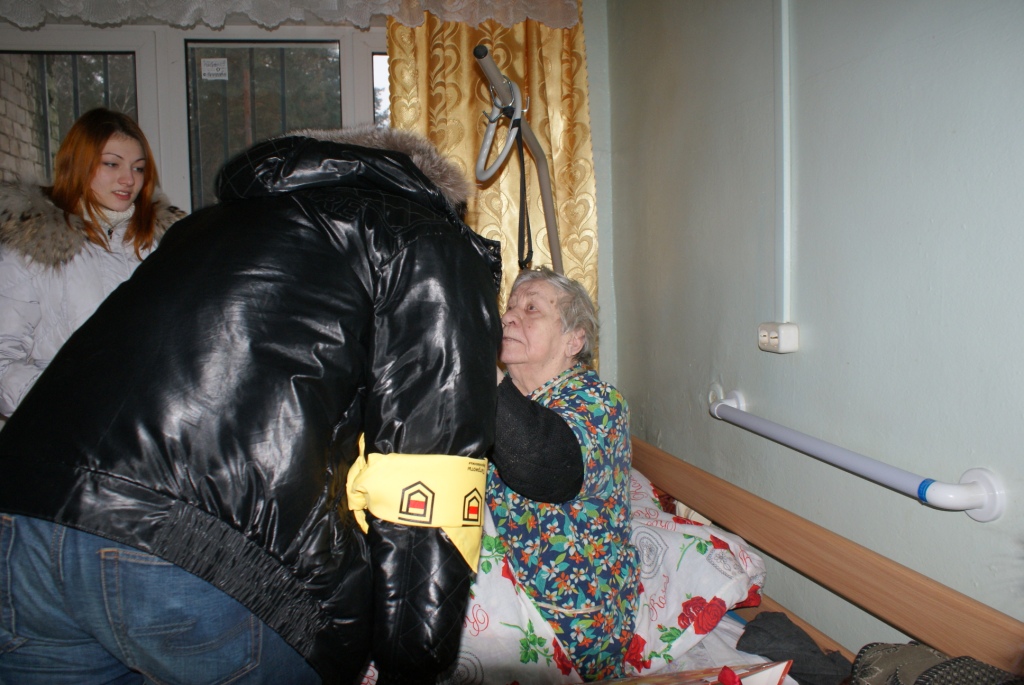 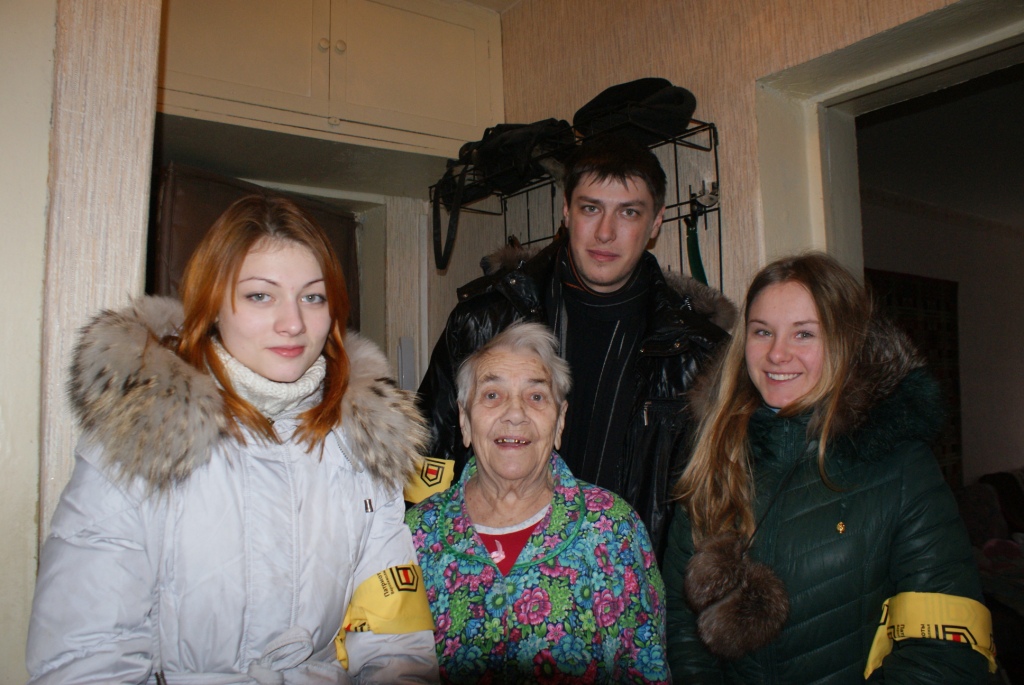 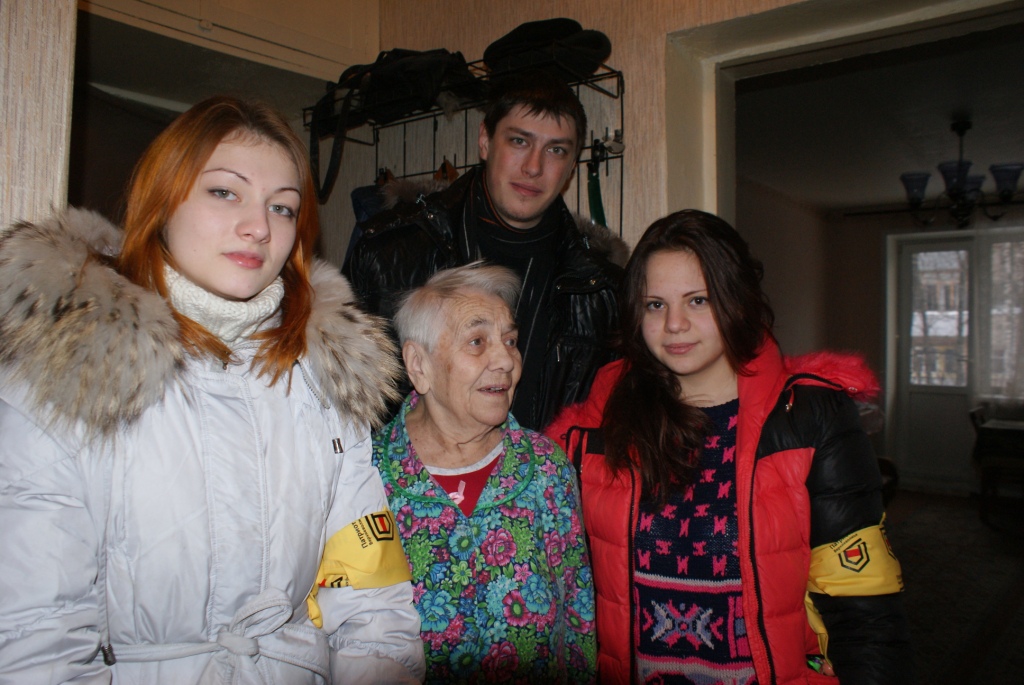 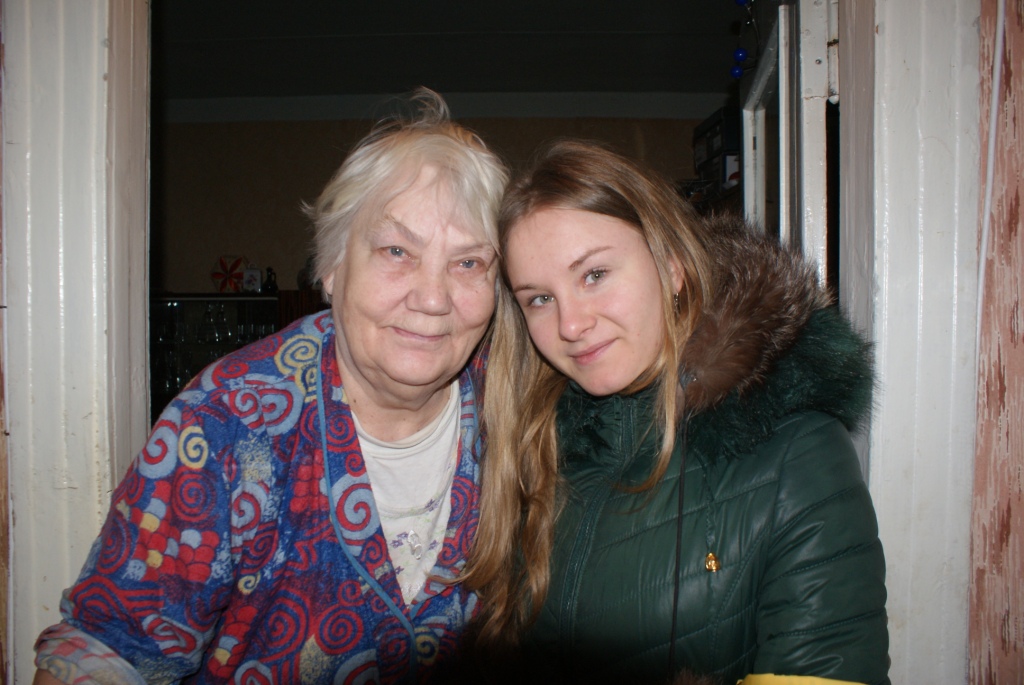 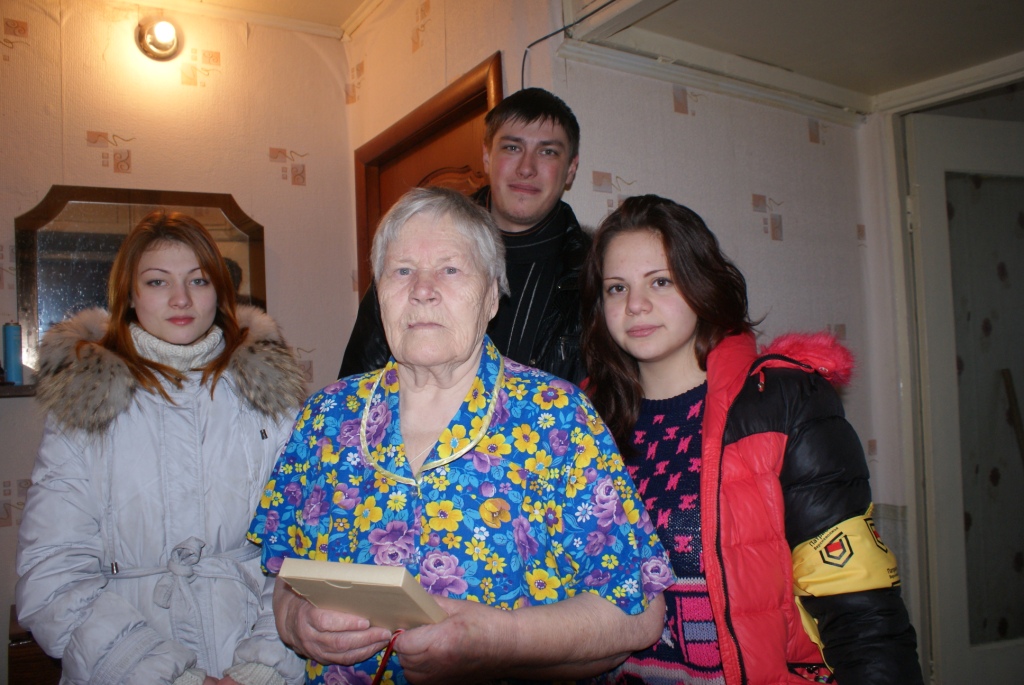 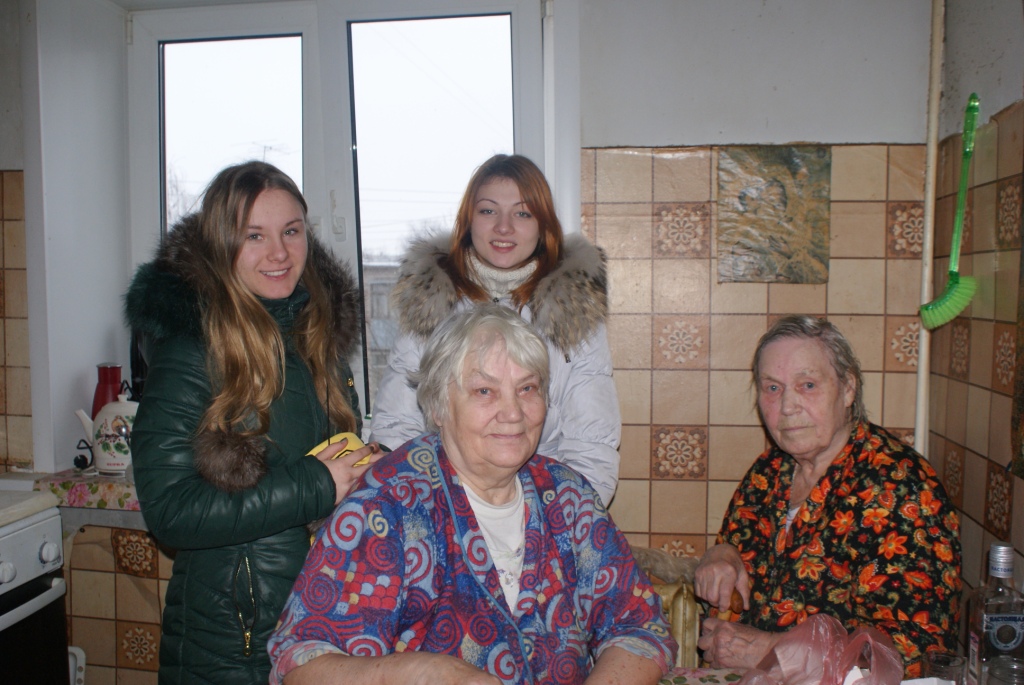